3. المفتي إذا أدرك خطأه وجب عليه أن يعلم المستفتين بذلك وإلا كان آثما لأنه لا يجوز أن يقول في دين الله ما ليس فيه
< من كذب عليّ متعمدا فليتبوأ مقعده من النار>
4. الرجوع إلى الحق قد يكون قربة إلى الله تعالى إذا رجع     العالم أو المفتي أو القاضي عن الخطأ من تلقاء نفسه
5. نقض عالم لفتوى مفت آخر جائز لأن فتوى العالم غير ملزمة
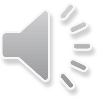 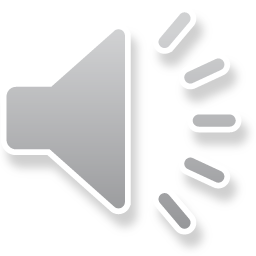 Universiti Sultan Zainal Abidin
1